Starter
Last lesson review:
How do we calculate the mole?
Q.
1.) How many moles are there in  20g of Carbon?
2.) What is the relative atomic mass of 0.5 mol of an element, with a mass of 10g?
1.67mol
20g
Moles and solutions
What units do we use to measure concentration of solutions?
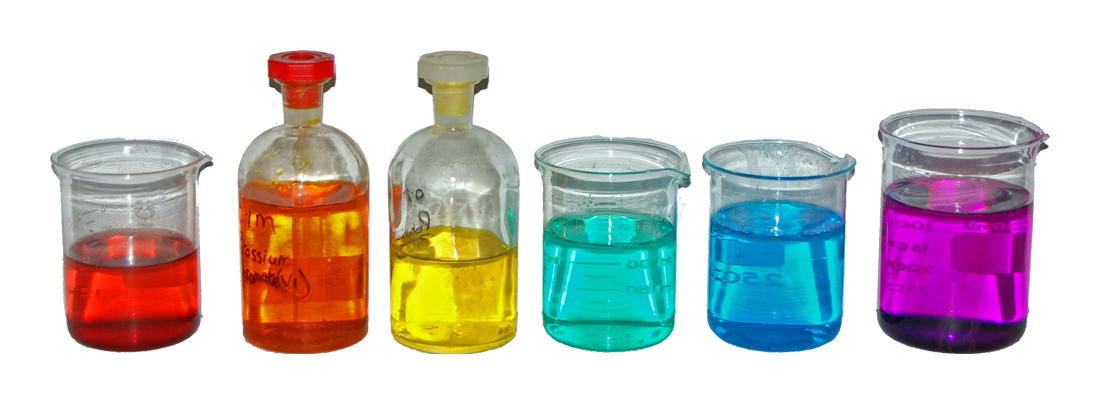 Moles and solutions
Objective: to know how we can calculate concentration
Outcomes:
carry out calculations, using amount of substance in mol, involving solution volume and concentration
deduce stoichiometric relationships from calculations
use the terms concentrated and dilute as qualitative descriptions for the concentration of a solution.
How can we measure moles of a dissolved substance?
In chemistry we are very often reacting dissolved substances.
In a solution there is the solute and the solvent.
Usually we are interested in how much solute we have.
The amount of solute that there is in a certain volume of solvent is called the …?
Concentration!
The concentration of a solution is how many moles are dissolved per dm3 (1 litre) of solution.
The units are mol dm-3
Concentrations
Concentrations are measured in: moles per decimetre cubed - mol.dm-3
A chemist dissolves 0.25 moles of NaCl (14.625g) in one litre of water.
What is the concentration?
0.25 mol.dm-3
How much NaCl would have to be dissolved in 250ml of water to get the same concentration?
Molarities
Concentrations are traditionally expressed in molarities.
A solution that is 1 mol.dm-3 is described as being 1 molar (1M)
A solution that is 0.25 mol.dm-3 is described as being:
0.25M
This is the terminology that you usually see on the side of bottles of chemicals.
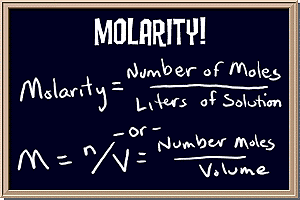 Main activity
Calculating Concentration
			n = cv

n = amount of substance in mol (number of moles)
c = concentration in mol dm-3 (or M)
v = volume in dm3
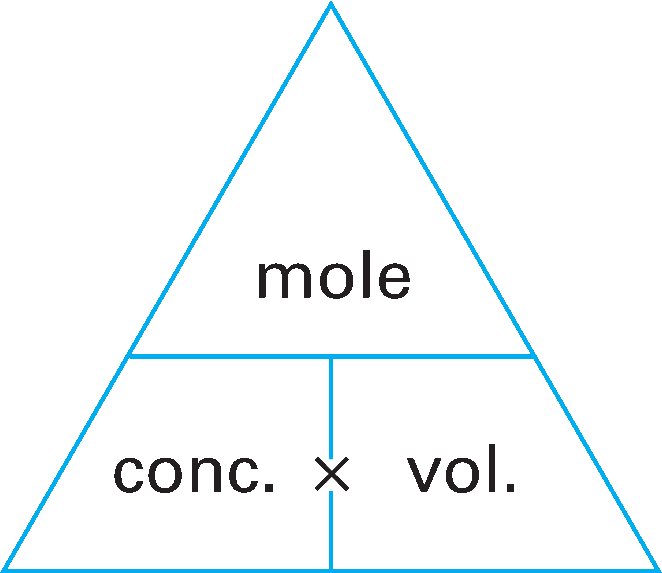 n
or
c    x    v
[Speaker Notes: One way to remember how to work out concentration is to think “concentration is moles over voles”. This “magic triangle” can help you see how the equation can be rearranged.
Section 2.15]
There are 1000cm3 in 1dm3.
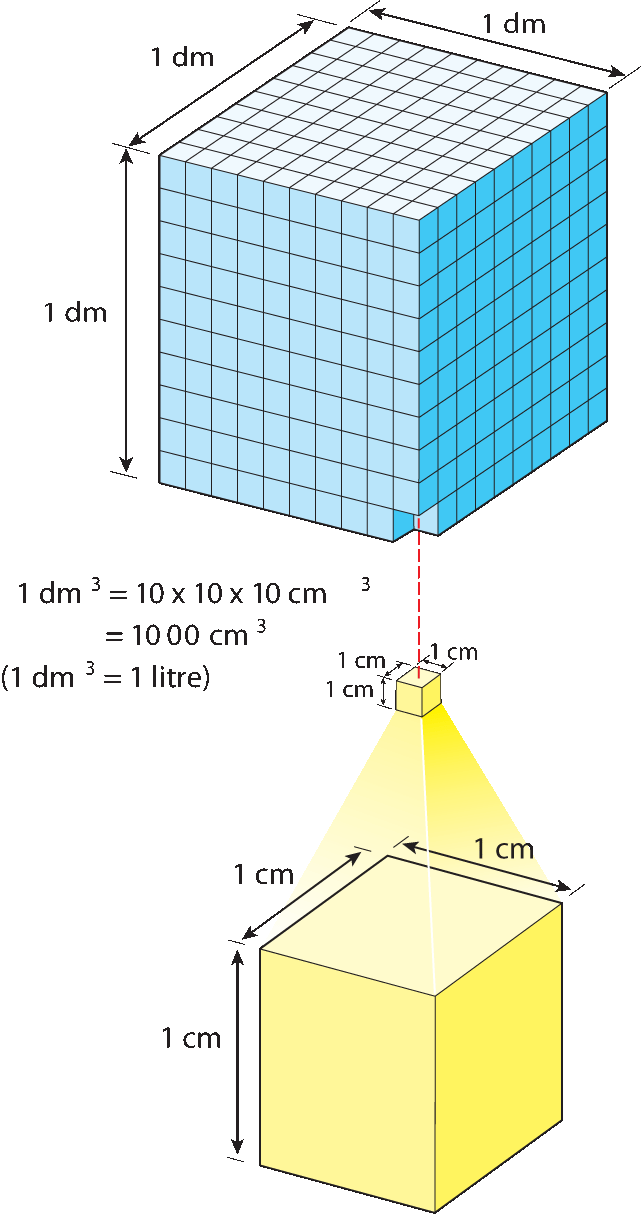 [Speaker Notes: There are 1000cm3 in 1dm3.
Section 2.15]
For our calculations, dm3 must always be used
÷1000
cm3
dm3
x1000
Calculating concentration
Find out how many moles of solute you have.
Find out how many dm-3 of solution you have.
Perform the simple calculation:
Calculating concentration
Find out how many moles of solute you have.                  Moles = Mass		                        Mr
Find out how many dm3 of solution you have.     Volume in dm3 = volume in cm3	    				       1000
Calculating concentration
Perform the simple calculation:concentration(mol.dm-3) =     moles   .					   volume (dm3)
Mass concentration
The concentration of a solution can also be measured by how many grams of a substance are dissolved per dm3 of the solution.
Mass concentration is expressed as the mass of solute in 1dm-3 of solution:
concentration(g.dm-3) =     mass(g)   .					   volume (dm3)
Moles and solutions
Objective: to know how we can calculate concentration
Outcomes:
carry out calculations, using amount of substance in mol, involving solution volume and concentration
deduce stoichiometric relationships from calculations
use the terms concentrated and dilute as qualitative descriptions for the concentration of a solution.
Questions
1) Calculate the concentration of these solutions:
	a) 1.0mol of solute in 2.0dm3 of solution.
	b) 2.0mol of solute in 250cm3 of solution.
	c) 2.0g of Sodium Hydroxide (NaOH) in 25cm3 of solution.
2) How many moles of solute are dissolved in:
	a) 0.5dm3 of a 2.5mol dm-3 solution?
	b) 250cm3 of a 0.05M solution?
3) What mass of anhydrous sodium carbonate, Na2CO3, is needed to make 250cm3 of a 0.10M solution?
Answers
1. 
0.5 mol dm-3  
8 mol dm-3
2 mol dm-3 
2. 
1.25 mol
0.0125 mol
3. Number of moles Na2CO3  is 0.25 x 0.1 = 0.025
 	number of moles 	= mass ÷ Mr
			0.025	= mass ÷ ((23x2)+12+(16x3))
			mass 	= 0.025 x 106
				= 2.65g
Standard solutions
A standard solution has a known concentration
If you need to make up a standard solution you will need to weigh out a substance.
To do this you need to:-consider the volume of solution required-work out the amount, in mol, of a solute needed- and convert this amount of solute in a mass, in g, so that you know how much to weigh out
Making a standard solution
Activity A6.01 :Making a standard solution of sodium carbonate
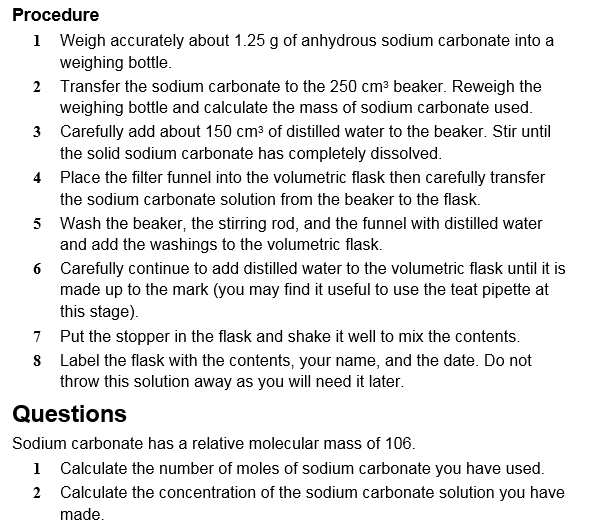 Practice questions
Starters for 10 

Page 55 edexcel revision guide

OCR text book page 17
Q3 mass concentration
Moles and solutions
Objective: to know how we can calculate concentration
Outcomes:
carry out calculations, using amount of substance in mol, involving solution volume and concentration
deduce stoichiometric relationships from calculations
use the terms concentrated and dilute as qualitative descriptions for the concentration of a solution.